Integrated passive devices (IPD) for RF applications
RF IPDs products companion chip to STM32WL5
9 IPD products
Developed to match all the STM32WL configuration (frequency bands, power level and package) 
IPD die contain:
* Tx matching networks, 
* Rx matching networks
* Balun
* harmonics filter
* ESD shunt inductor
IPD Die will replace 14 discreet L,C components and one balun, all in 3.8 mm²
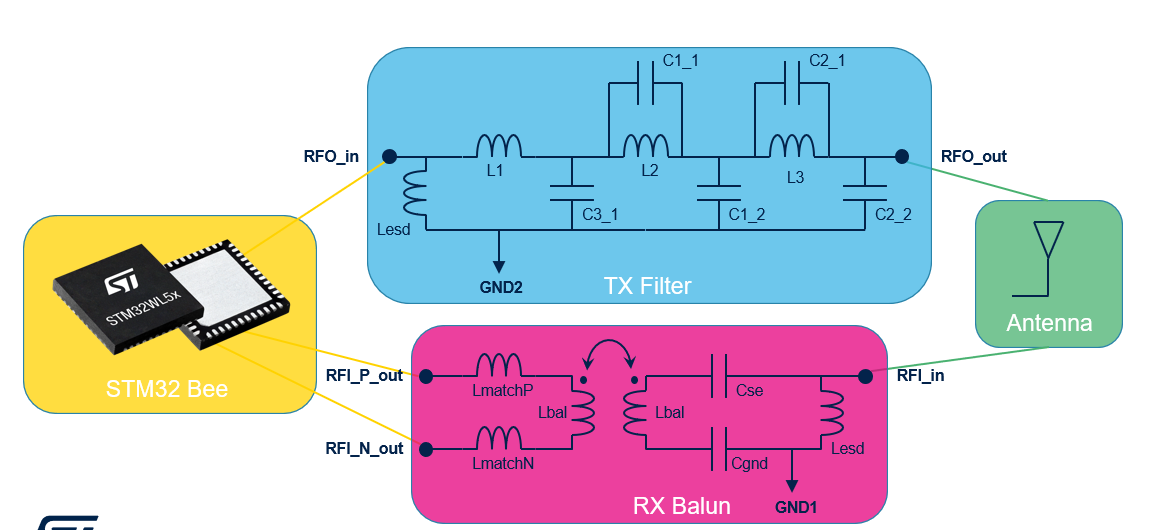 STM32WL5
Benefits:
All in one: Matching , filtering, Balun and Antenna protection in one die
Designed to simplify RF path between STM32WL5 and Antenna
Optimized to answer optimized performances
BOM reduction, Reliability improvement
System integration: small die size of  1.8 x 2.13 mm²
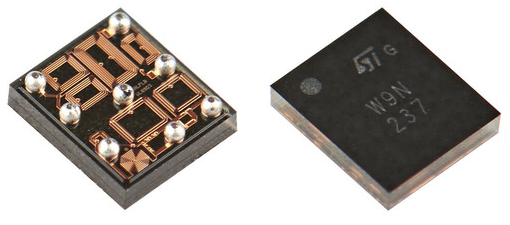 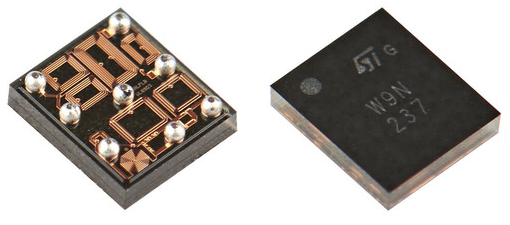 2
IPD for STM32WL
1.8 x 2.13 mm² => 3.8 mm²
Choosing the RF IPD companion chip for STM32WL5
High-power mode
22 dBm
4-layer PCB
BALFHB-WL-01D3
BGA
Low-power mode
15 dBm
4-layer PCB
BALFHB-WL-04D3
High band
BALFHB-WL-03D3
2-layer PCB
High-power mode
22 dBm
4-layer PCB
BALFHB-WL-02D3
QFN
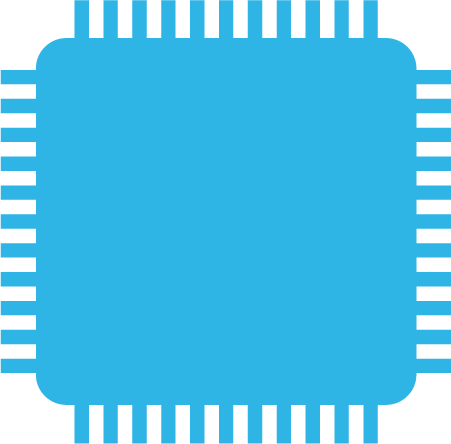 BALFHB-WL-05D3
4-layer PCB
Low-power mode
15 dBm
STM32WL5
2-layer PCB
BALFHB-WL-06D3
BGA
BALFLB-WL-07D3
4-layer PCB
Low band
BALFLB-WL-09D3
2-layer PCB
QFN
BALFLB-WL-08D3
4-layer PCB
RF IPDs products companion chip to STM32WL3
Developed to match all the STM32WL3 configuration (frequency bands, power level) 
IPD die contain:
* Tx matching networks, 
* Rx matching networks
* harmonics filter
* ESD shunt inductor
IPD Die will replace 11 discreet L,C components and one balun, all in 2.9 mm²
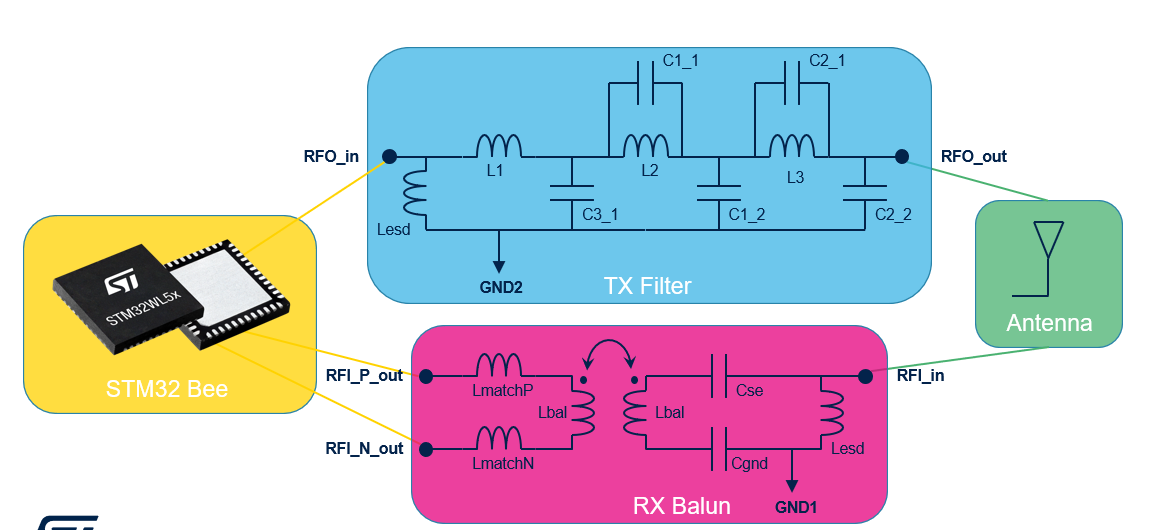 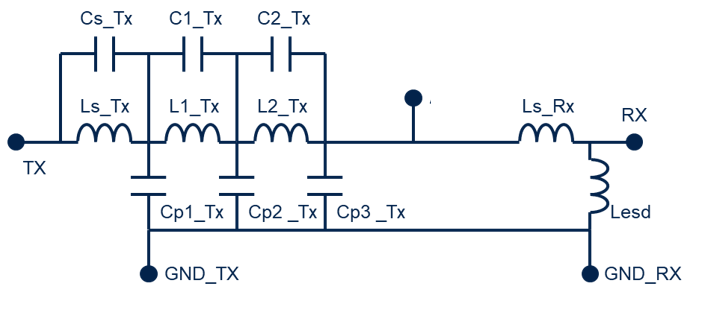 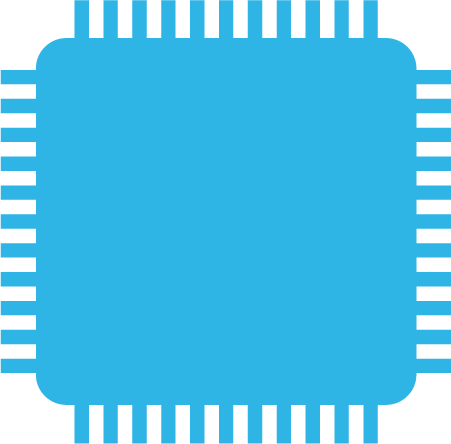 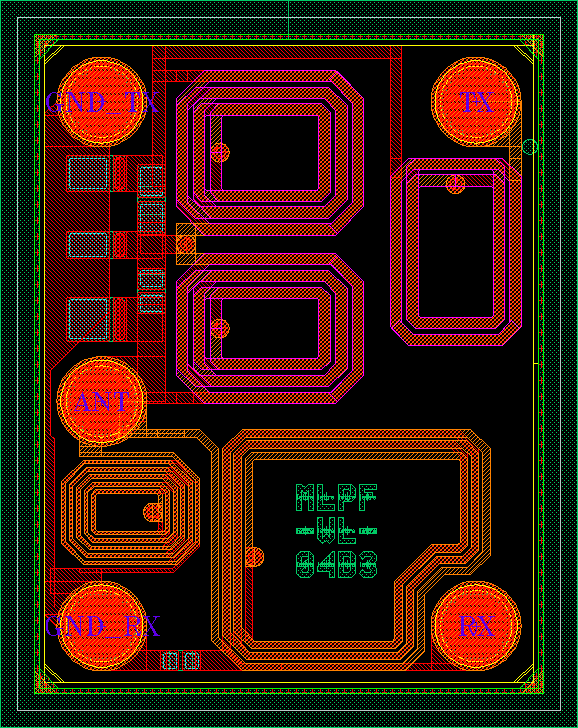 STM32WL3
Benefits:
All in one: Matching , filtering and Antenna protection in one die
Designed to simplify RF path between STM32WBA and Antenna
Optimized to answer optimized performances
BOM reduction, Reliability improvement
System integration: small die size of  1.54 x 1.94 mm²
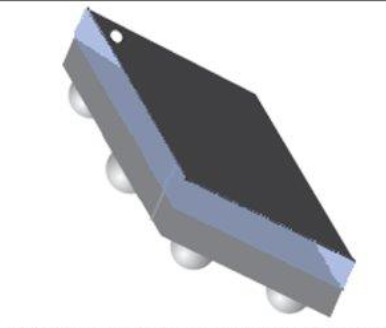 4
IPD for STM32WL3
 2.9 mm²
RF IPDs products companion chip to STM32WL3how to pick up the right one
MLPF-WL-01D3**
4-layer PCB
Low-power mode
16 dBm
2-layer PCB
MLPF-WL-05D3**
High band
QFN
MLPF-WL-02D3**
4-layer PCB
High-power mode
20 dBm
2-layer PCB
MLPF-WL-06D3**
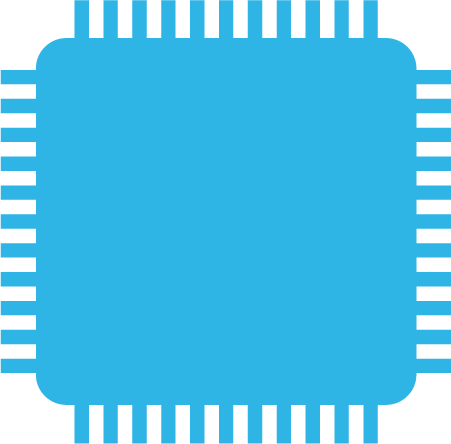 MLPF-WL-03D3*
STM32WL3
4-layer PCB
Low-power mode
10 dBm
MLPF-WL-07D3**
2-layer PCB
Low band
QFN
MLPF-WL-04D3*
4-layer PCB
High-power mode
16 dBm
MLPF-WL-08D3**
2-layer PCB
* Qualification Q3 2024	** Qualification Q4 2024
5
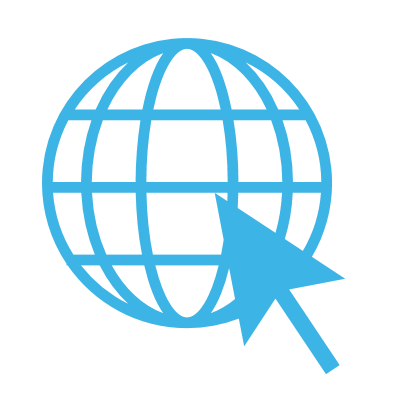 Find out more at www.st.com